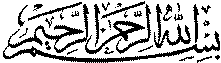 আসসালামু আলাইকুম
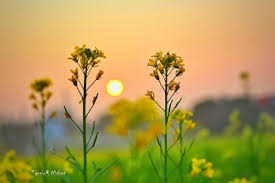 শিক্ষক পরিচিতি ‍‌মাহবুবা নওয়াজপ্রভাষকইসলামের ইতিহাস ও সংস্কৃতি
চারপীর আউলিয়া সিনিয়র মাদ্রাসা আনোয়ারা ,চট্টগ্রাম।
ই-মেইল : mahbubanawaz@gmail.com
পাঠ পরিচিতি
শ্রেণি	- আলিম ১ম বর্ষ
বিষয়ঃ - ইসলামের ইতিহাস
পাঠঃ 	- AvBqv‡g Rv‡nwjqv
সময়ঃ 	- ৪৫ মিনিট
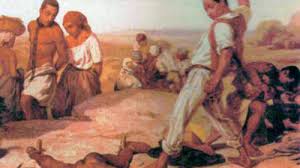 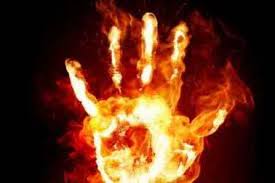 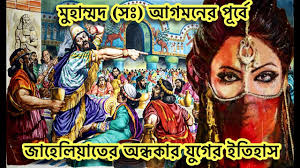 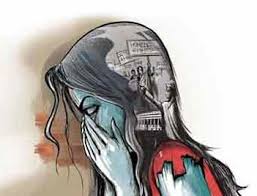 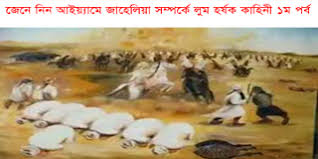 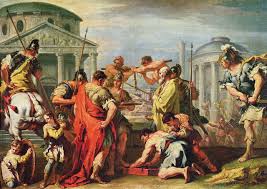 শিখন ফল‌এই পাঠ শেষে শিক্ষার্থীরা........১. জাহেলিয়া যুগে রাজনৈতিক/সামাজিক/অর্থনৈতিক অবস্থা বর্ণনা করতে পারবে।
২. জাহেলিয়া যুগে নারীর অবস্থান ব্যাখ্যা করতে পারবে।
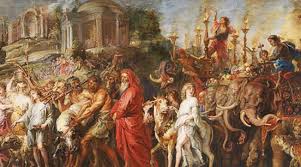 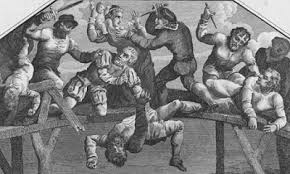 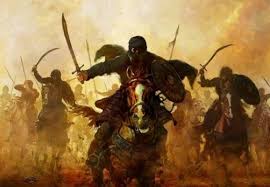 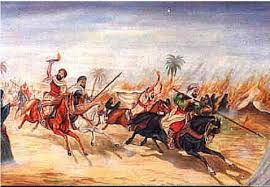 মূল্যায়ন১.‍ ‍‍‍‌‌‌‌“আরবদের মধ্যে যুদ্ধবিগ্রহ ও কলহ লেগেই থাকত”-ব্যাখ্যা কর।
২. জাহেলি যুগে নারী ছিল ভোগ-বিলাসের সামগ্রী ও অস্থাবর সম্পত্তির ন্যায়-উক্তিটির ব্যাখ্যা কর।
৩. “ ‌‌সাহিত্য চর্চায় আরবদের আগ্রহ ছিল স্বতঃস্ফূর্ত”- ব্যাখ্যা কর।
খোদা হাফেজ
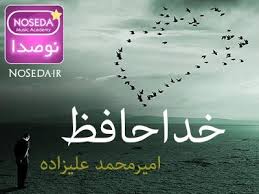